Предметно – развивающая среда ГБОУ детский сад № 816
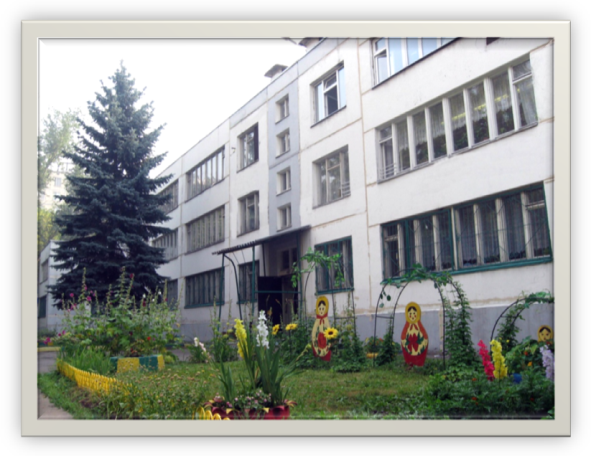 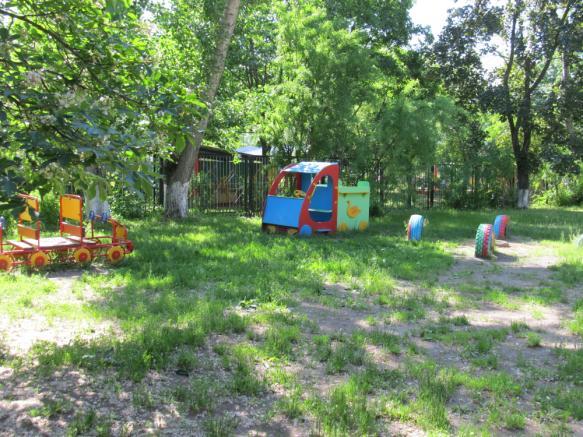 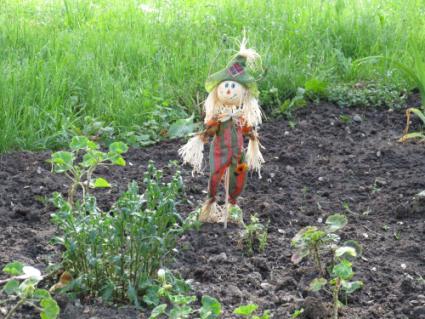 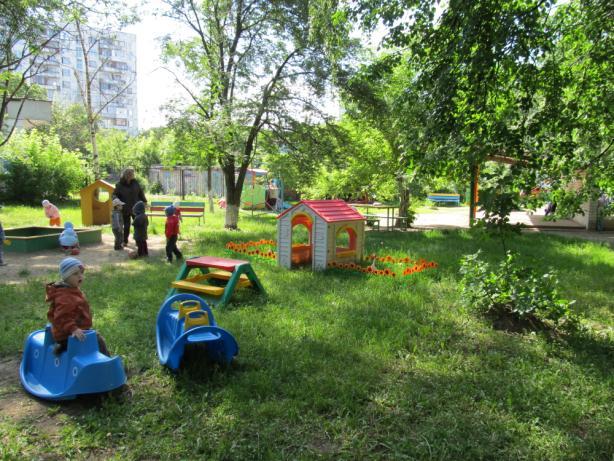 Территория детского сада
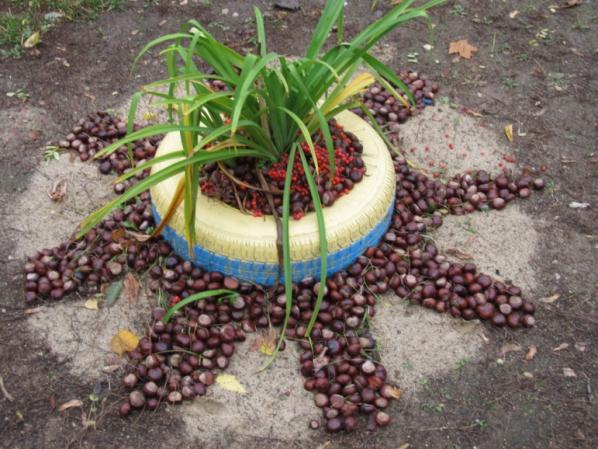 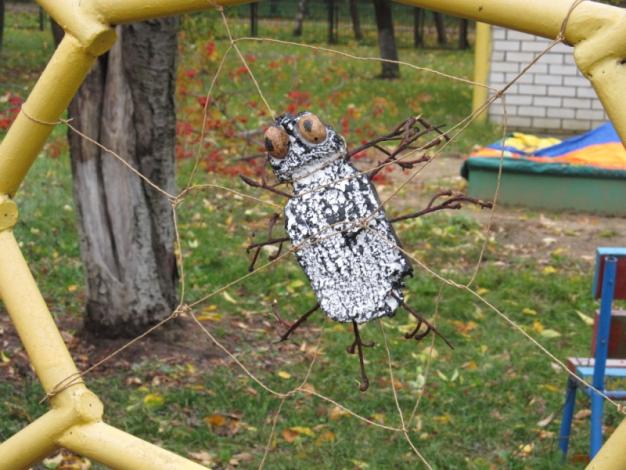 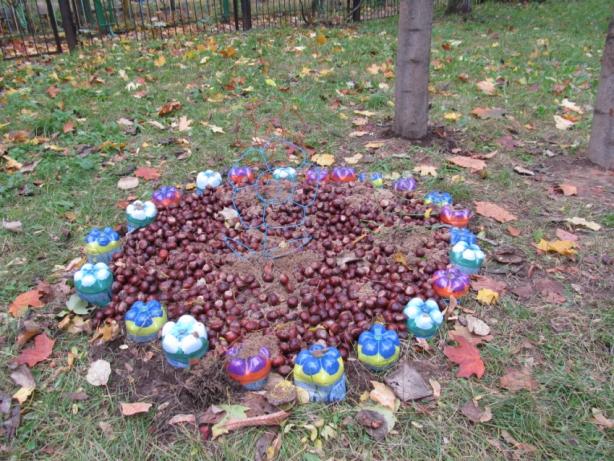 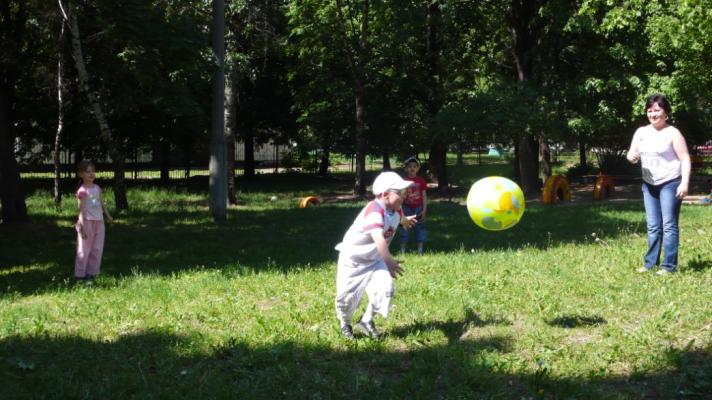 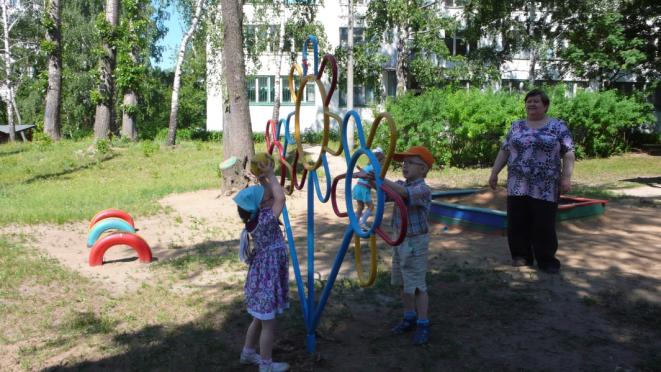 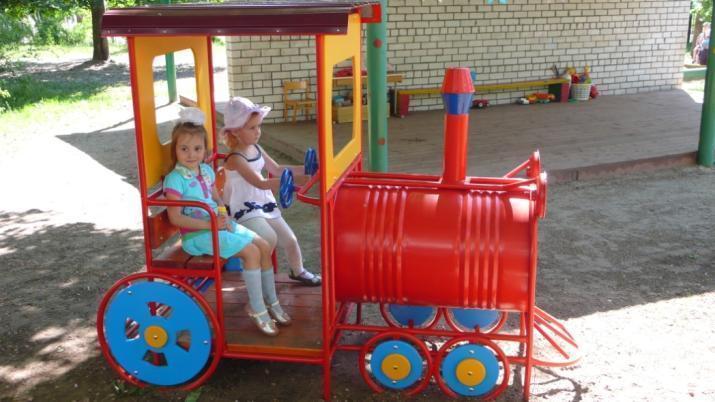 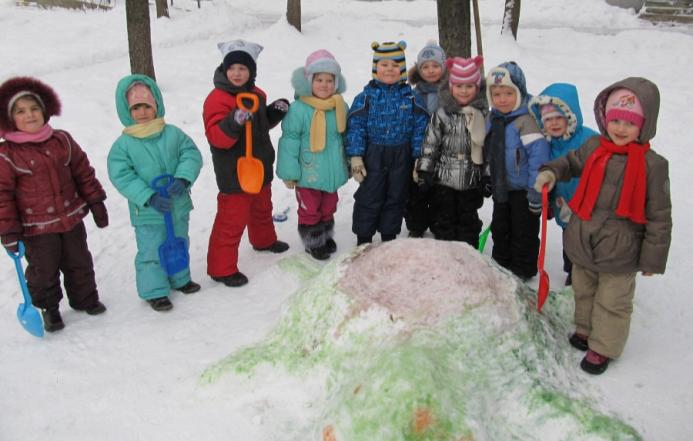 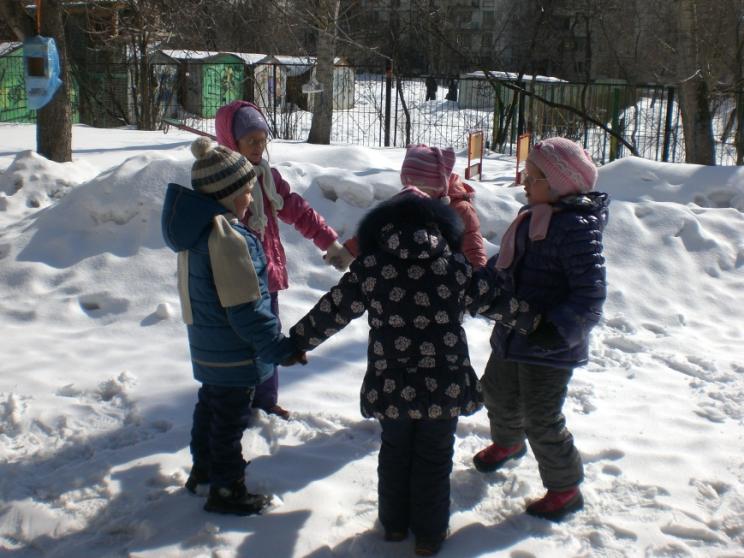 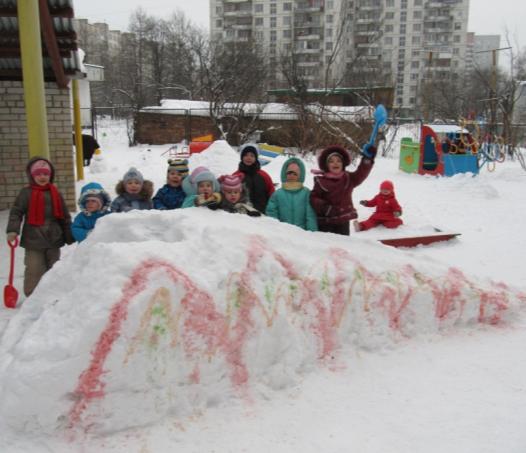 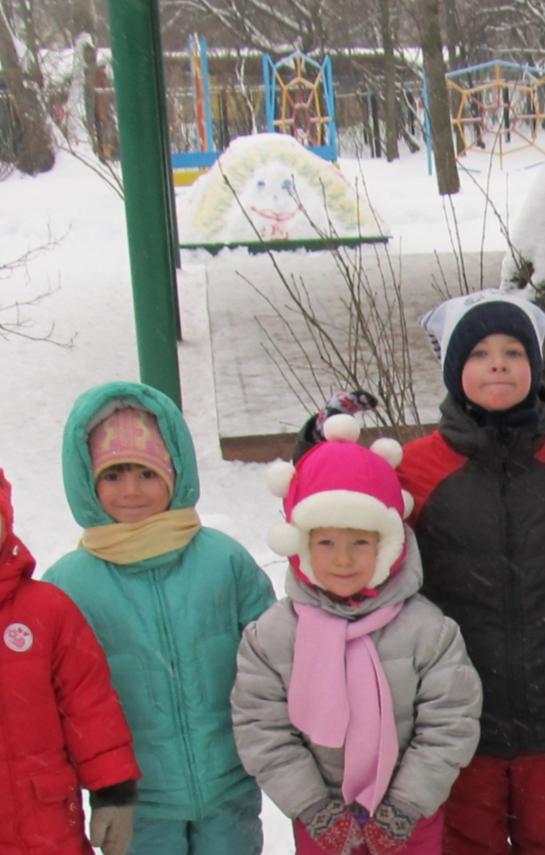 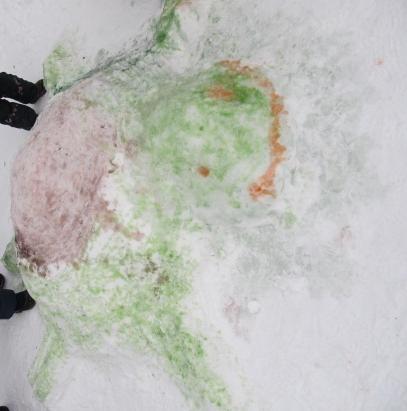 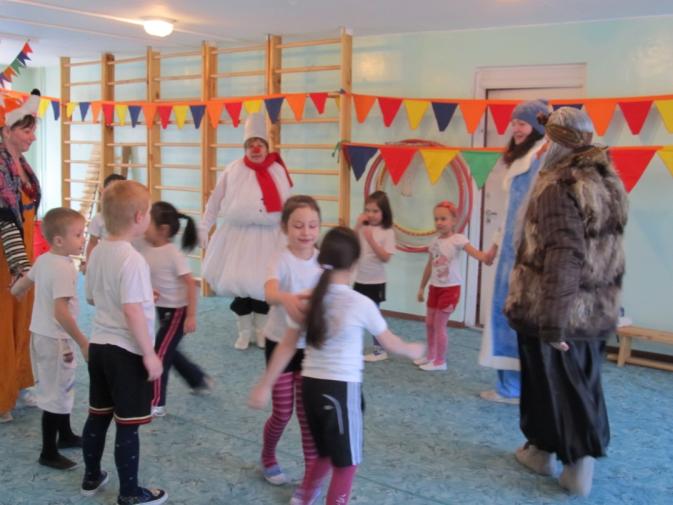 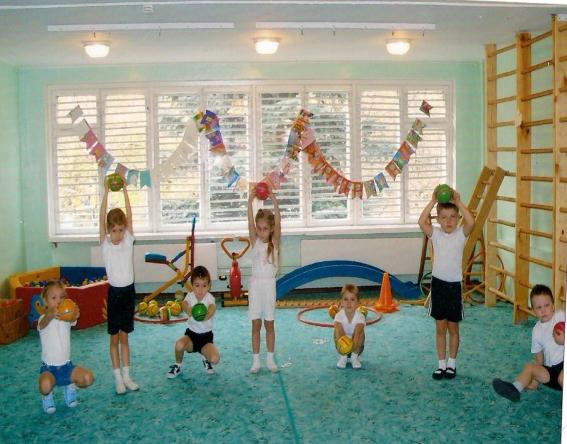 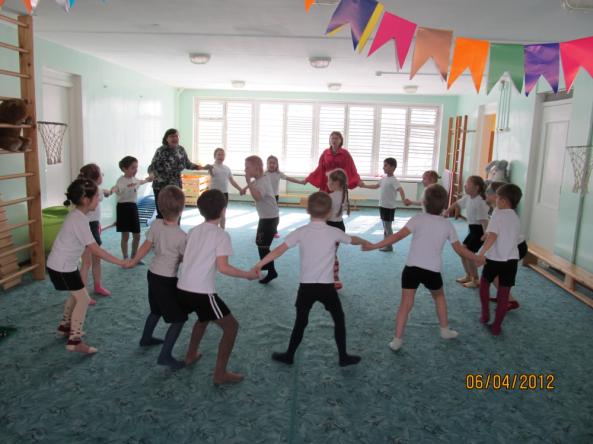 Спортивный зал
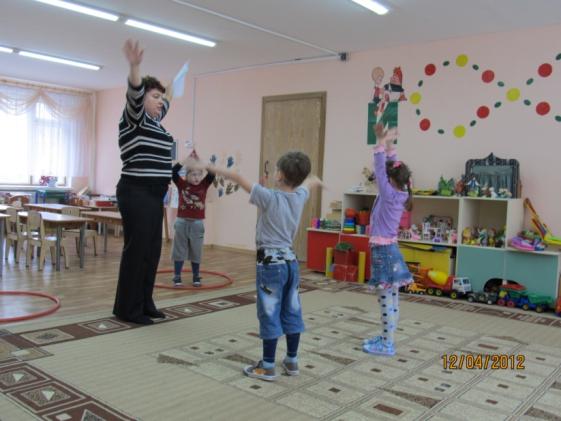 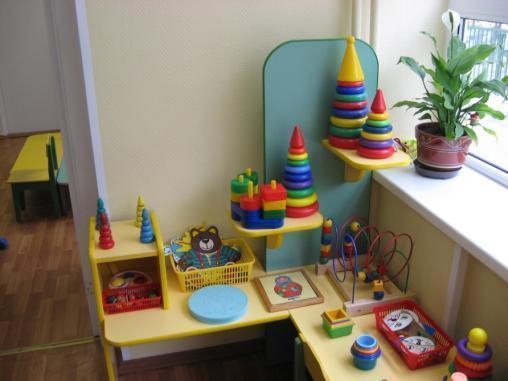 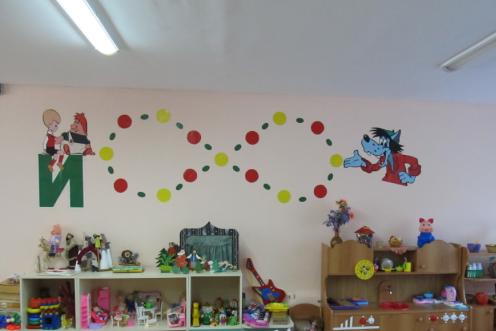 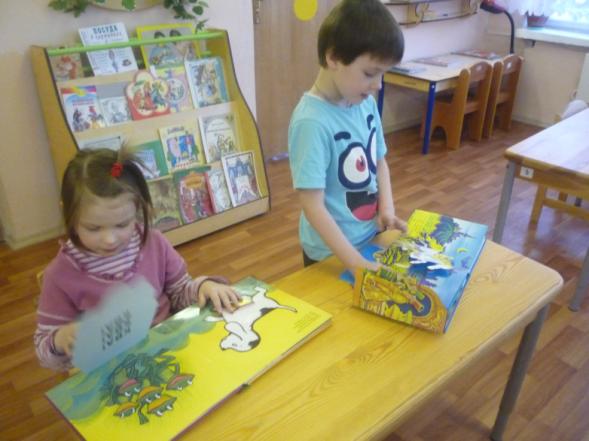 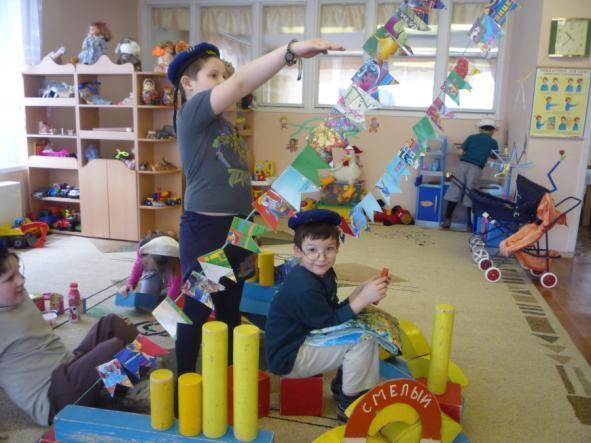 Групповые комнаты
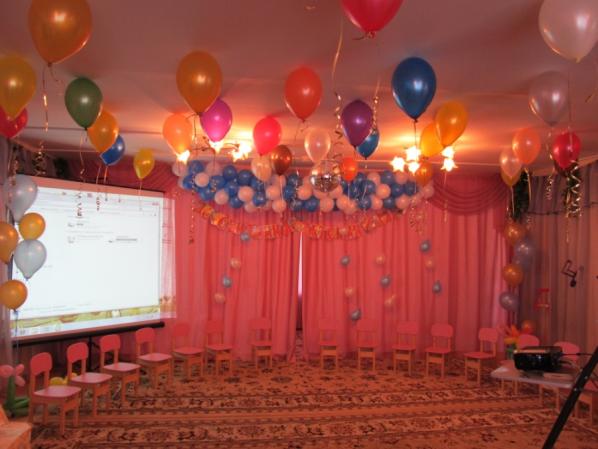 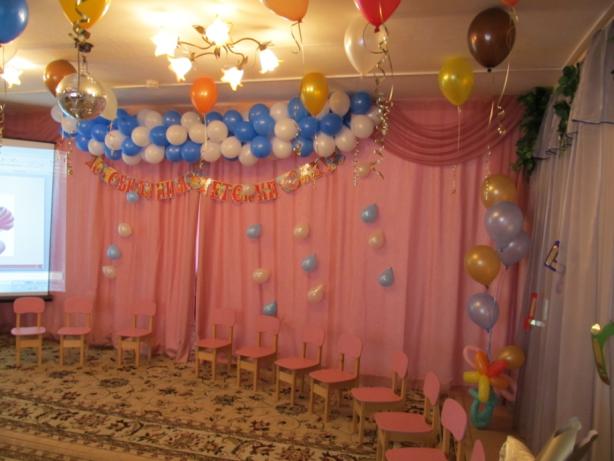 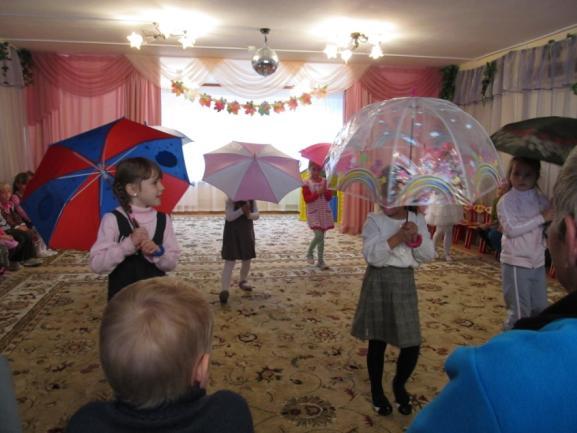 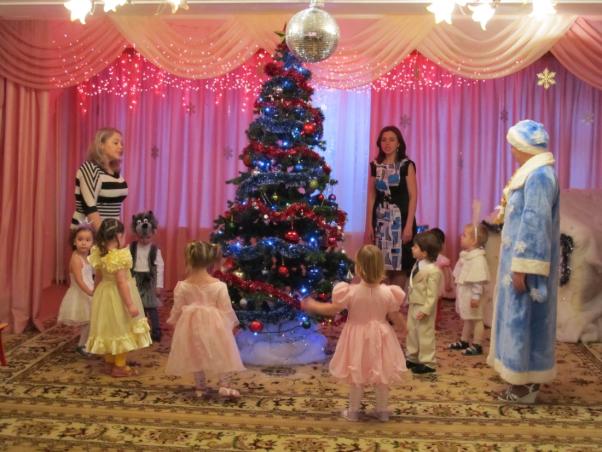 Музыкальный зал
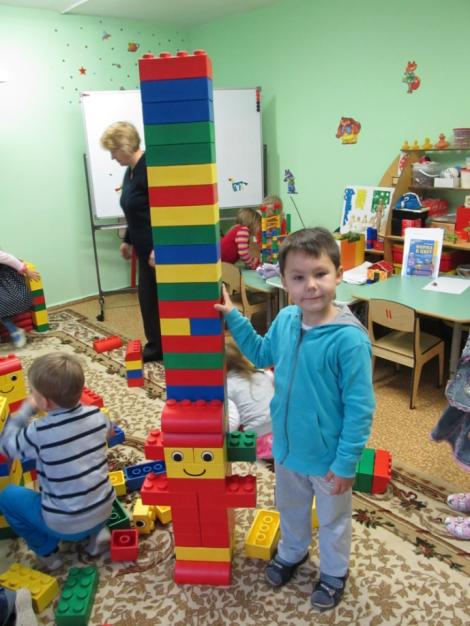 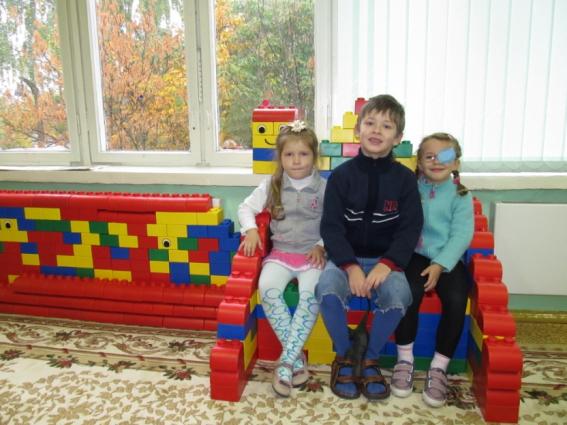 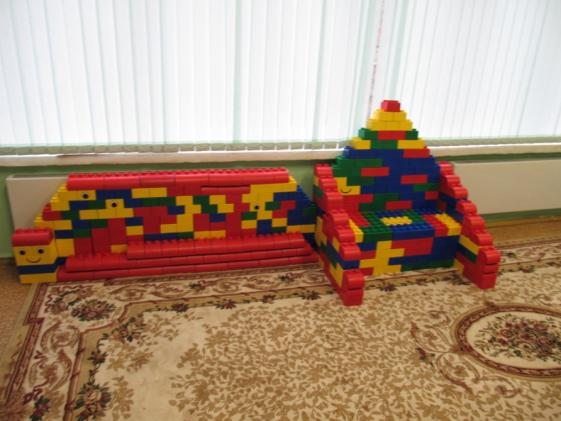 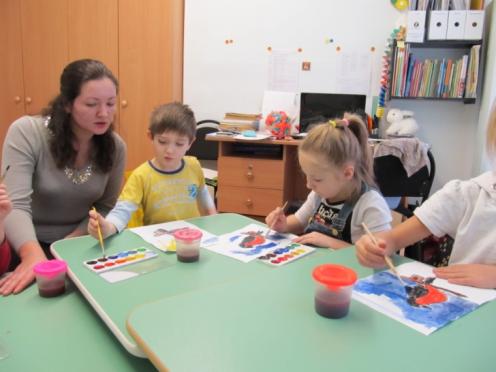 Кабинет тифлопедагога
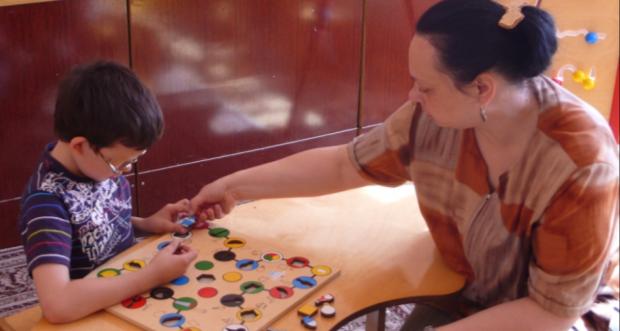 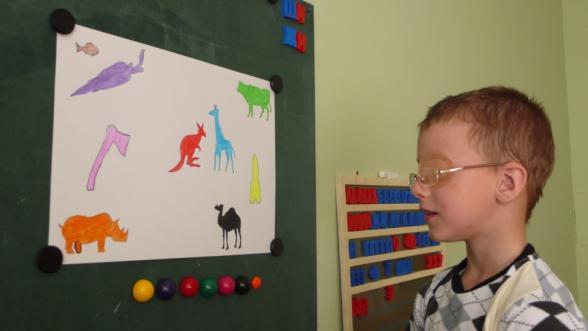 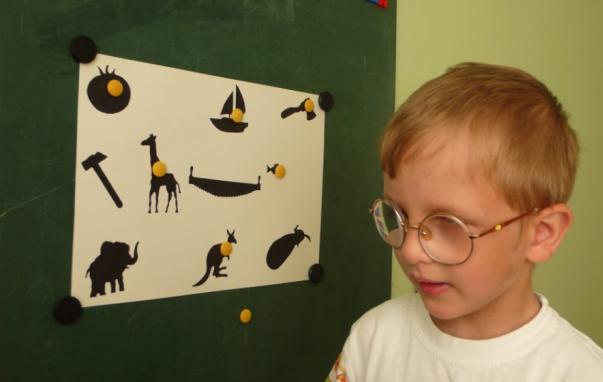 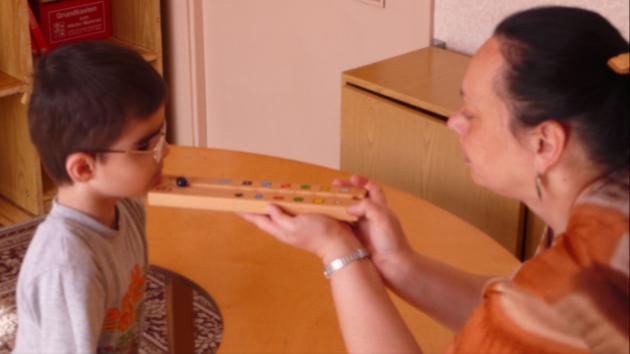 Кабинет логопеда
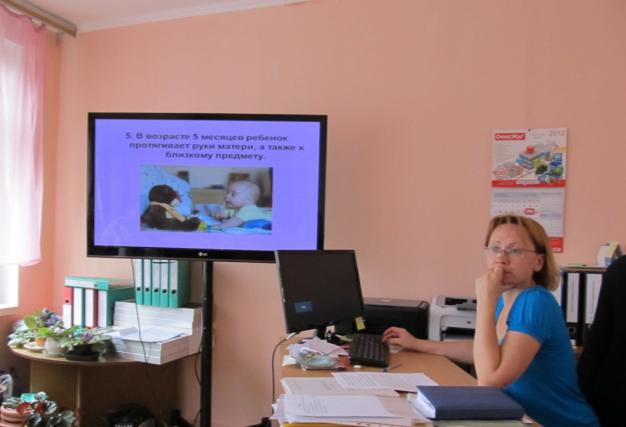 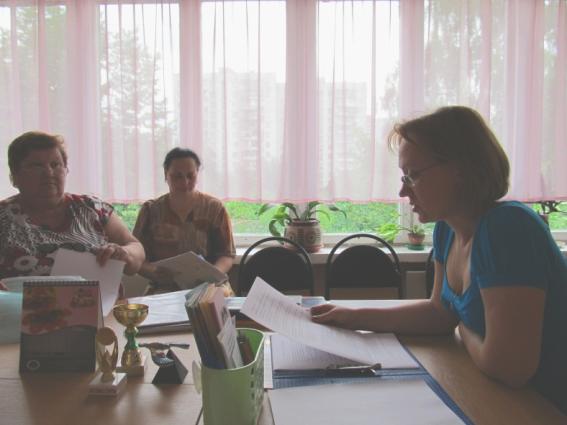 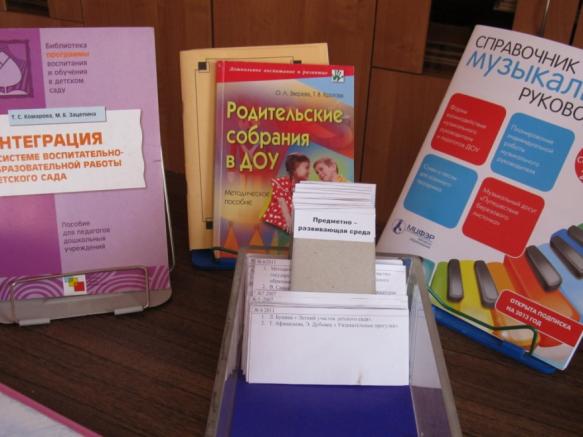 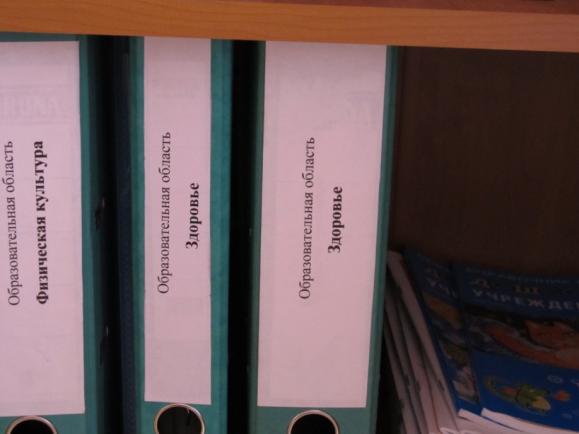 Методический кабинет
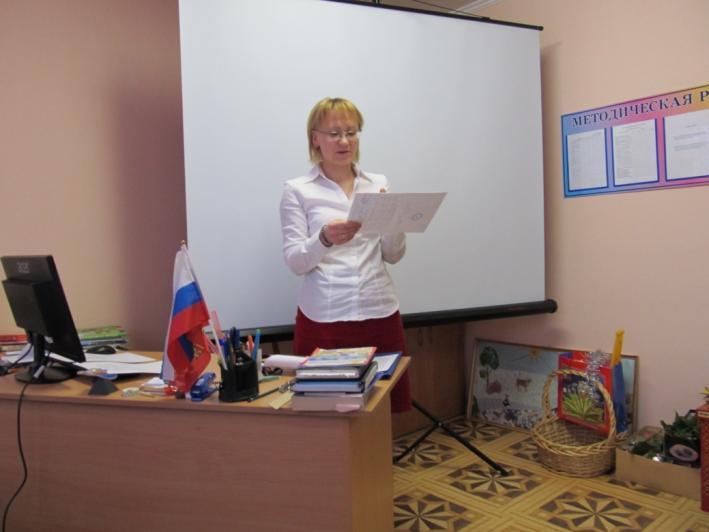 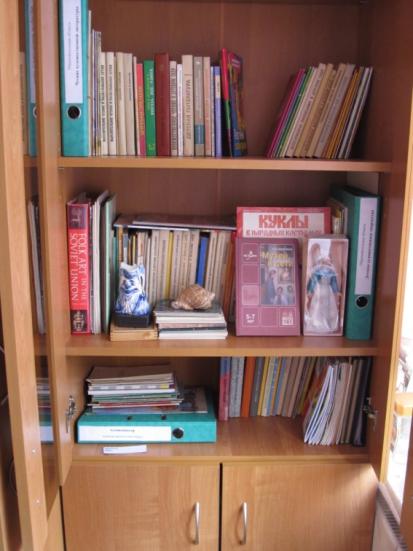 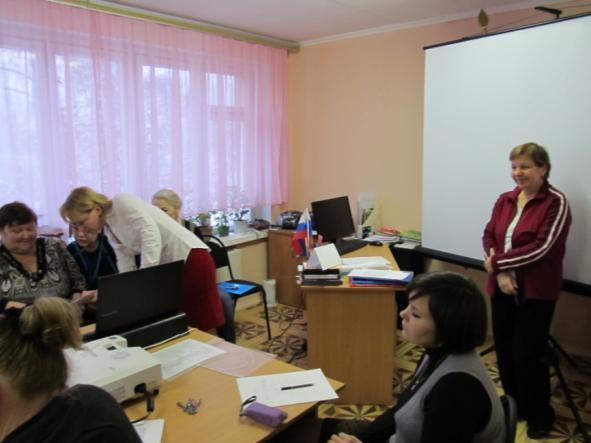 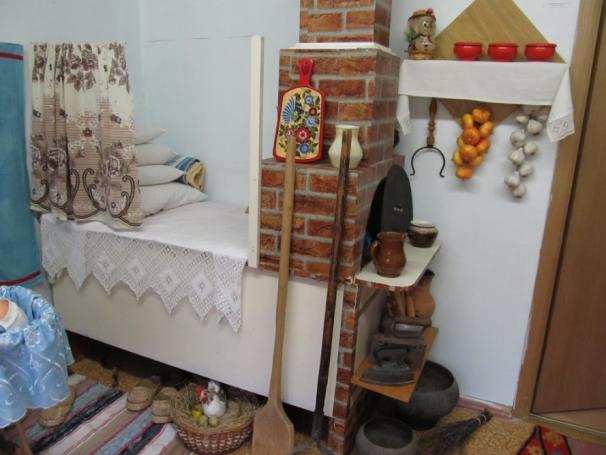 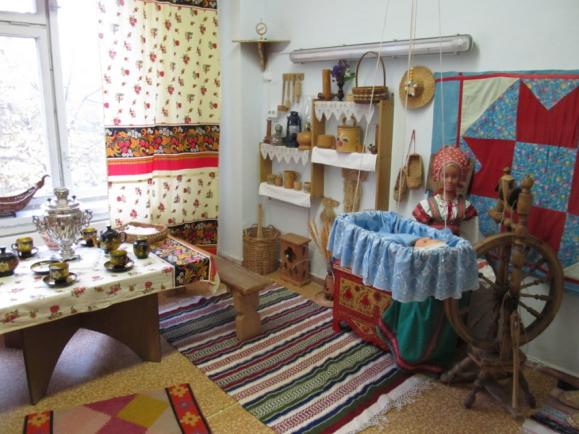 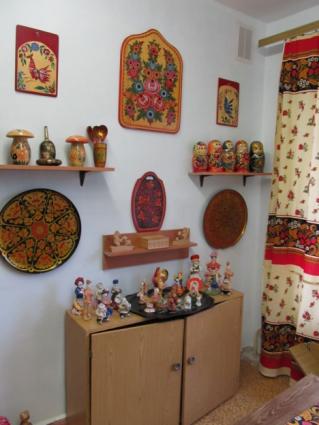 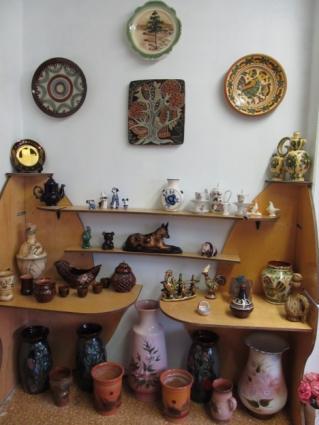 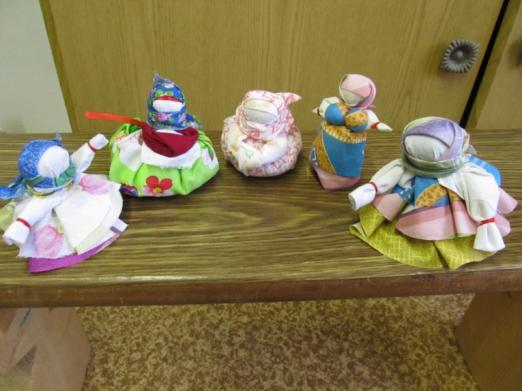 Музей народного быта
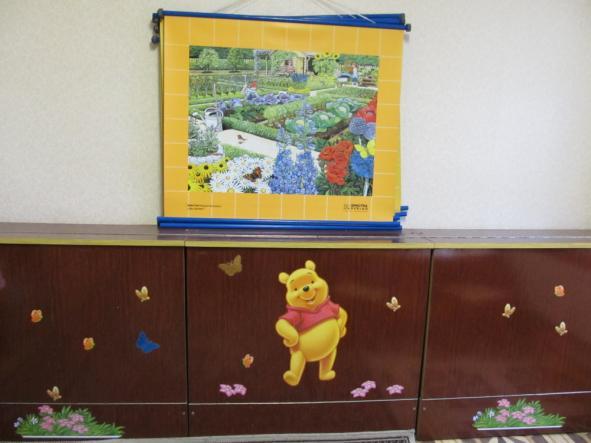 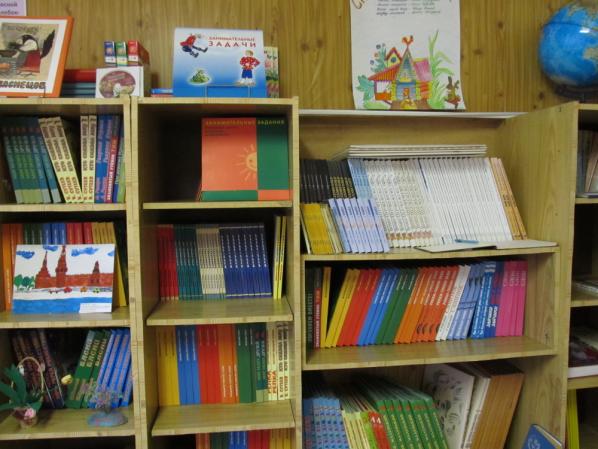 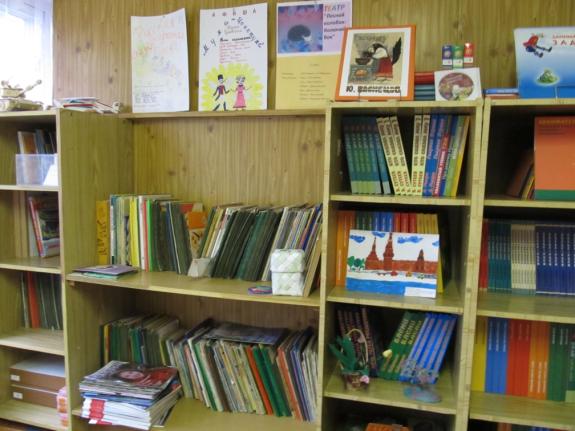 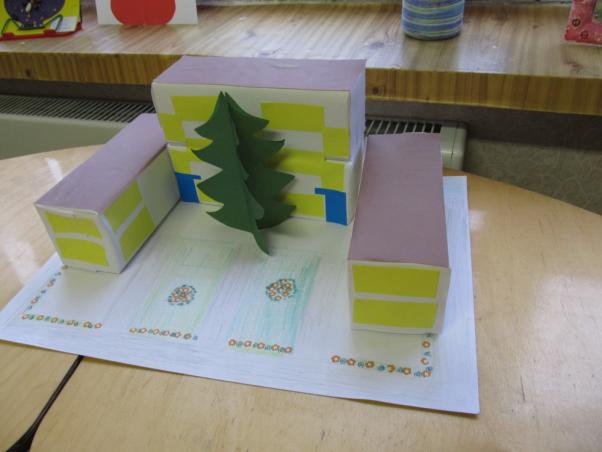 библиотека
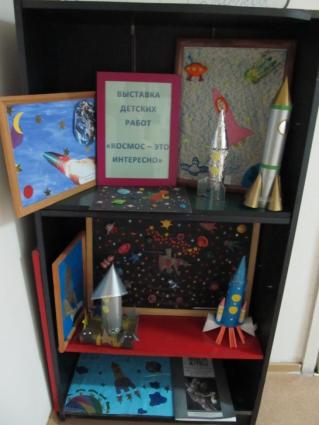 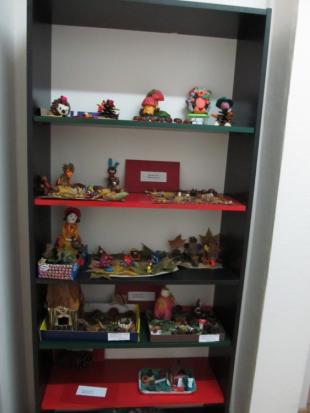 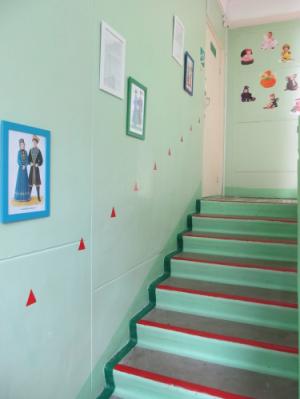 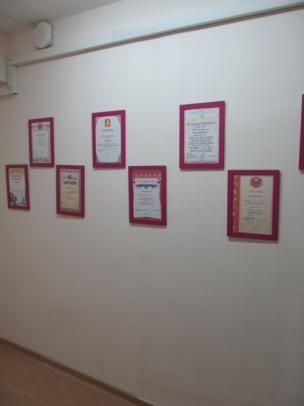 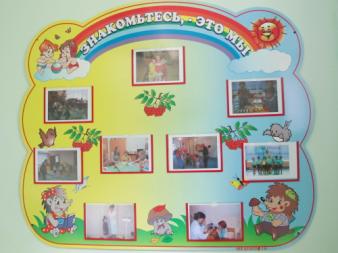 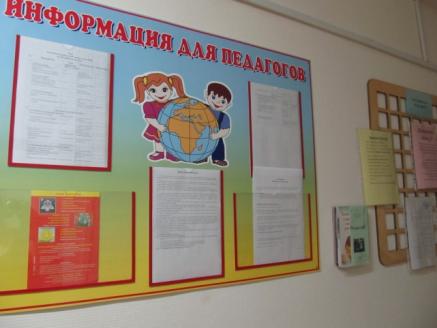 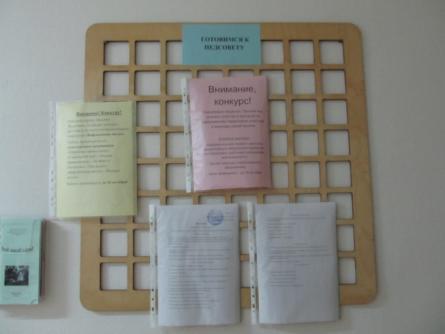 Коридоры детского сада
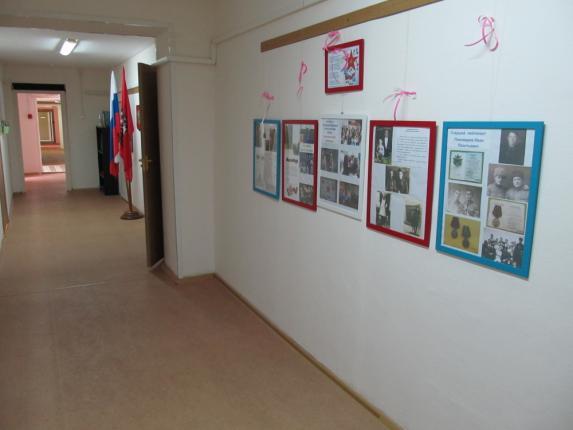 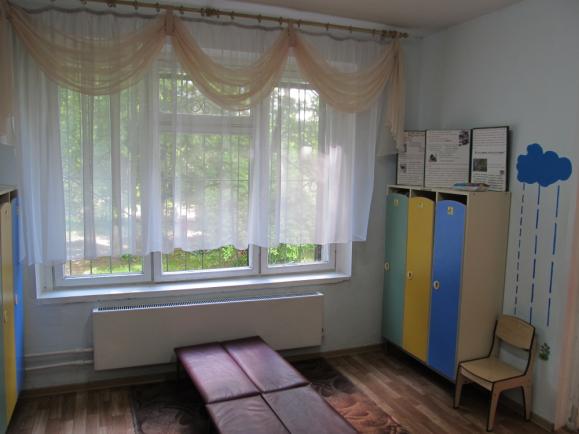 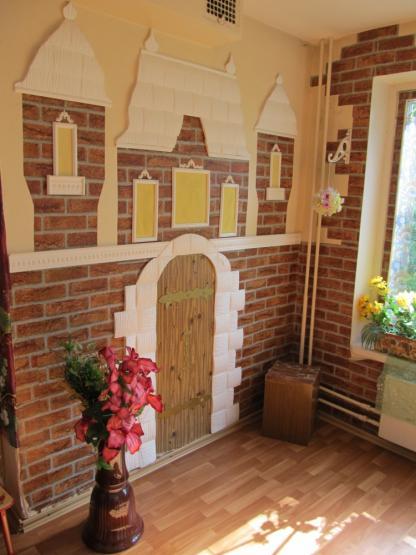 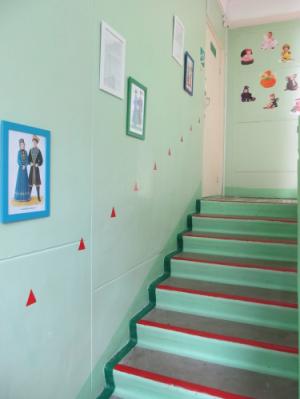 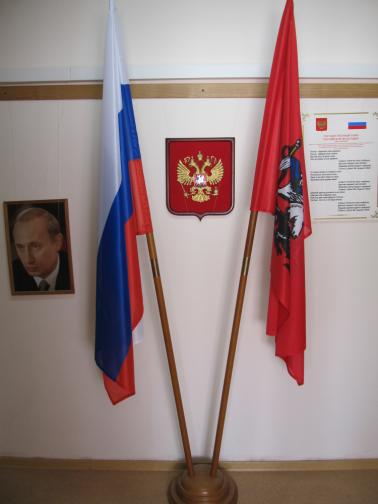 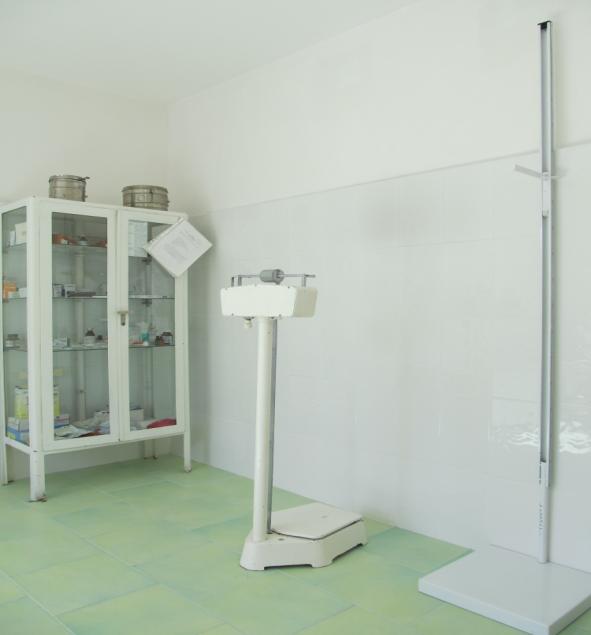 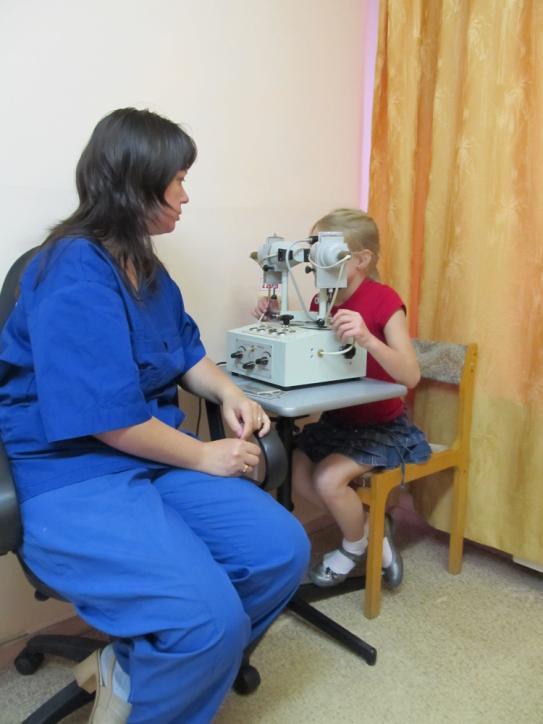 Медицинский кабинет
Ортоптический кабинет, лечение на аппаратах
Спасибо за внимание